Why Do We Need Electricity?Regan Hawkins
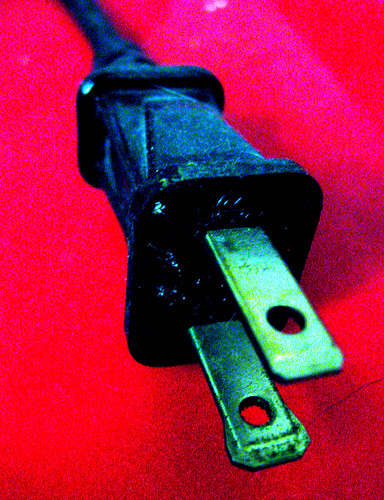 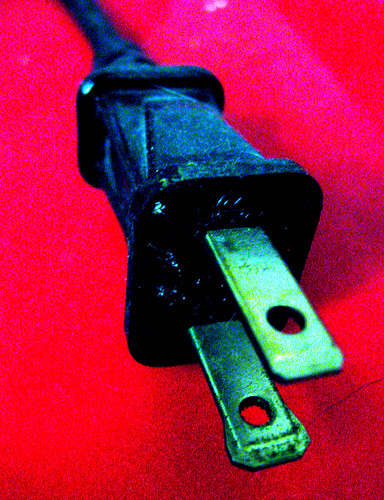 Turn on the electricity!
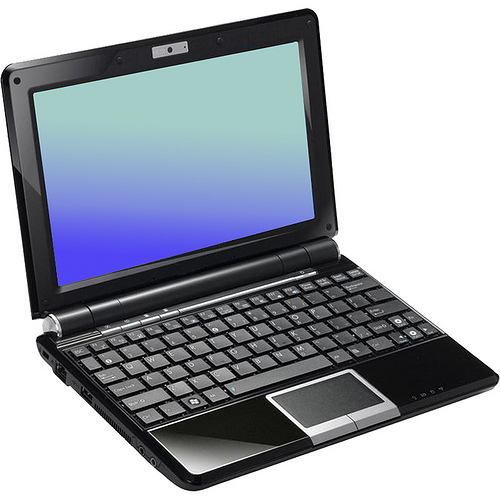 The computer we use at school needs electricity.
Turn it on!
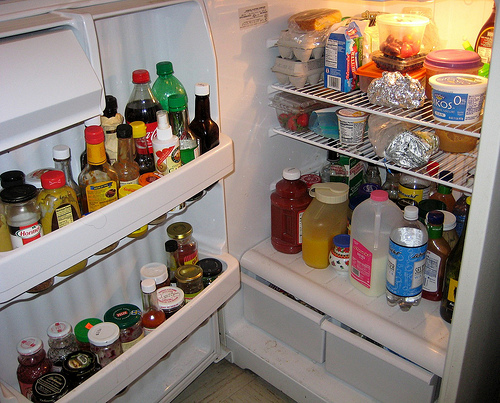 Our refrigerator uses electricity to keep food cold!
Turn it on!
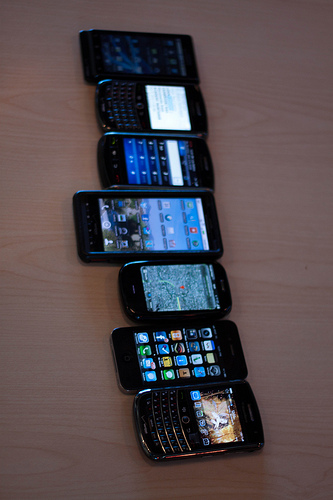 We need electricity to power our cell phones.
Turn it on!
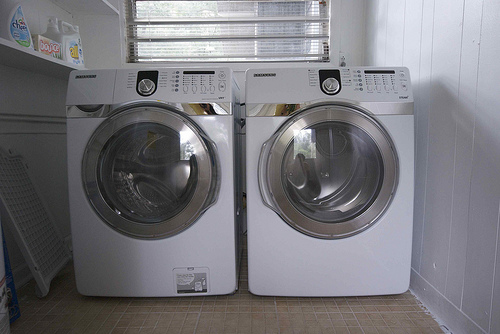 When we clean our clothes in the washer and dryer, we need electricity.
Turn it on!
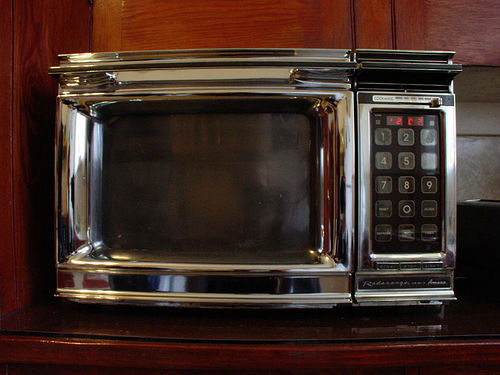 We use electricity when we cook our food in the microwave.
Turn it on!
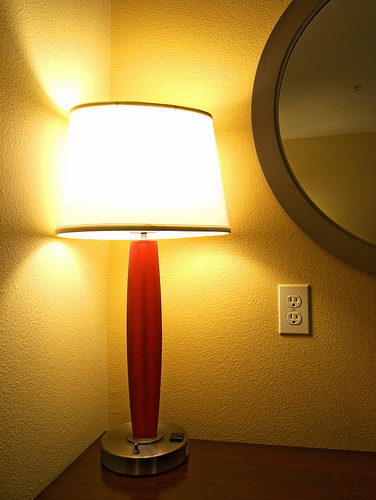 Lamps and lights use electricity.
Turn it on!
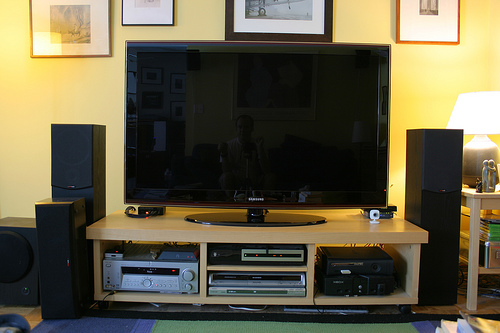 We need electricity to watch our favorite shows on TV!
Turn it on!